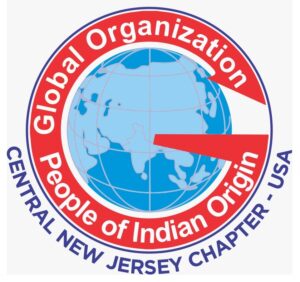 Central Jersey Chapter
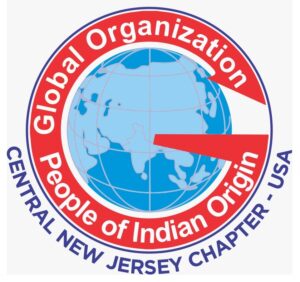 GOPIO INTERNATIONAL AT A GLANCE
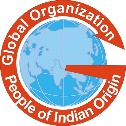 GLOBAL ORGANIZATION OF PEOPLE OF INDIAN ORIGIN (GOPIO)
Central 
 New Jersey Chapter
GOPIO CENTRAL JERSEY MEMBERSHIP 
Permanent Individual: $200.00 
Permanent Family: $300.00

Check payable to: 
GOPIO of Central Jersey

Mail checks to Attn:
Mr. Nishith Mehta, VP
1600 Route 130, 
North Brunswick, NJ 08902
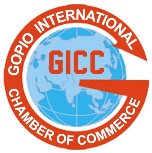 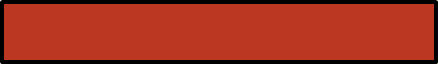 Global Indian Communities:
 Time is now for Unity
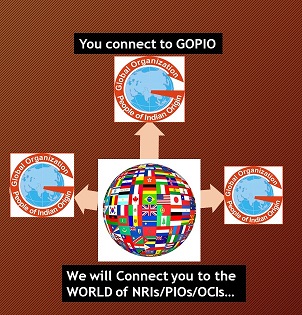 Website: gopio-nj.com
Email: Gopio-cj@googlegroups.com 
Phone: (732) 939-6843
Address: 1600 Route 130, North Brunswick, NJ 08902
GOPIO HISTORY
GOPIO – Central  Jersey
Membership Form
GOPIO’s MISSION
GOPIO International was formed in 1989 at the first convention of PIOs held in New York 
GOPIO is active in 28 countries with over 78 chapters  around the globe. 
Recent Annual Global Conventions were held in Zurich, New York, New Delhi, Mumbai and Hyderabad, Trindade , Bahrain.  
GOPIO has been campaigning for issues of interest to the Indian community on Capitol Hill and at the European Union  as well as with the Govt. of India, MOE, etc.
Required Details:
Name: ______________________
E-mail:  ______________________
Company (Optional): _____________
Address:  _____________________
  ___________________________ 
City:  ________________________
State: ________        Zip __________
Tel (H) ______________________
Tel (W) ______________________ 
Tel (C):  ______________________
Optional Details: 
Partner’s Name: ________________ 
DOB (DD/MM): ________________ 
Anniv. Date (DD/MM): ___________           
How did you learn about GOPIO of CJ:
Introduced by member 
Website 
Newspaper Article 
Other:  __________________
To promote the wellbeing of People of  Indian Origin (PIO) and to enhance  cooperation and communication  between PIOs and other communities.
GOPIO’S GOALS
Present and promote the interest of India and PIOs, and help shape relevant policies 
Promote better understanding of Indian history, culture and customs 
Mobilize the growing professional and intellectual resources of Indian Americans for economic and social programs beneficial to the community
GOPIO OF 
CENTRAL JERSEY
GOPIO Central Jersey (CJ) Chapter was formed in 2008. GOPIO-CJ serves as a non-partisan, secular, civic and community service organization.

GOPIO – CJ  provides a  global forum to foster fellowship and enhance networking 
& helps promote awareness of Indian culture, customs and contributions of PIOs through community programs, forums, events and youth activities. It seeks to strengthen partnerships and create an ongoing dialogue with local communities.